Member Orientation
Lions District 5M10
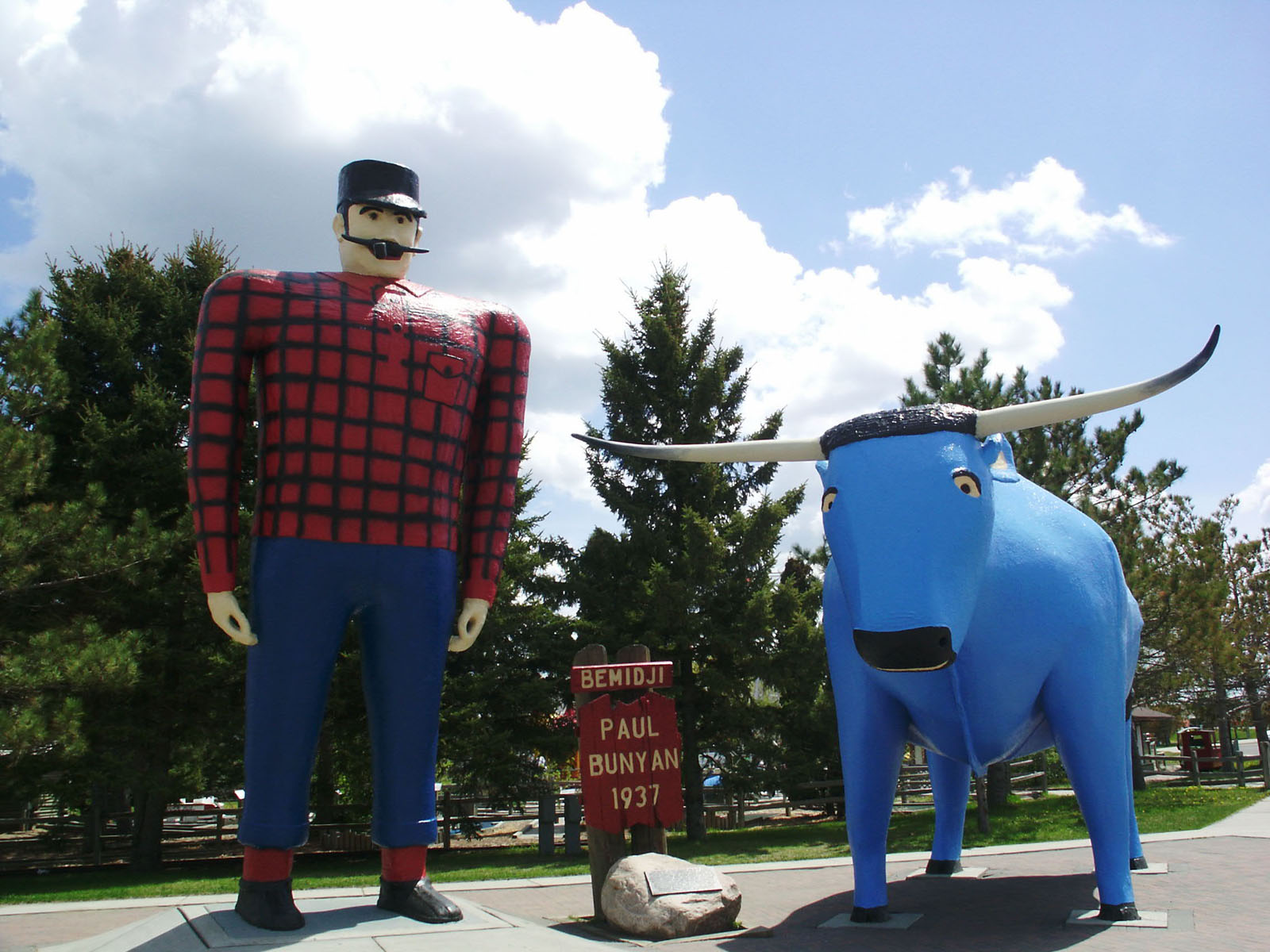 [Speaker Notes: Trainer Tip: Enter other information as you see fit, such as the name of the New Member Orientation trainer.]
Who Lions Are
Lions are men and women dedicated to serving those in need, whether in their own community or around the world.
Nearly 1.5 million members
Over 200 countries
More than 46,000 clubs
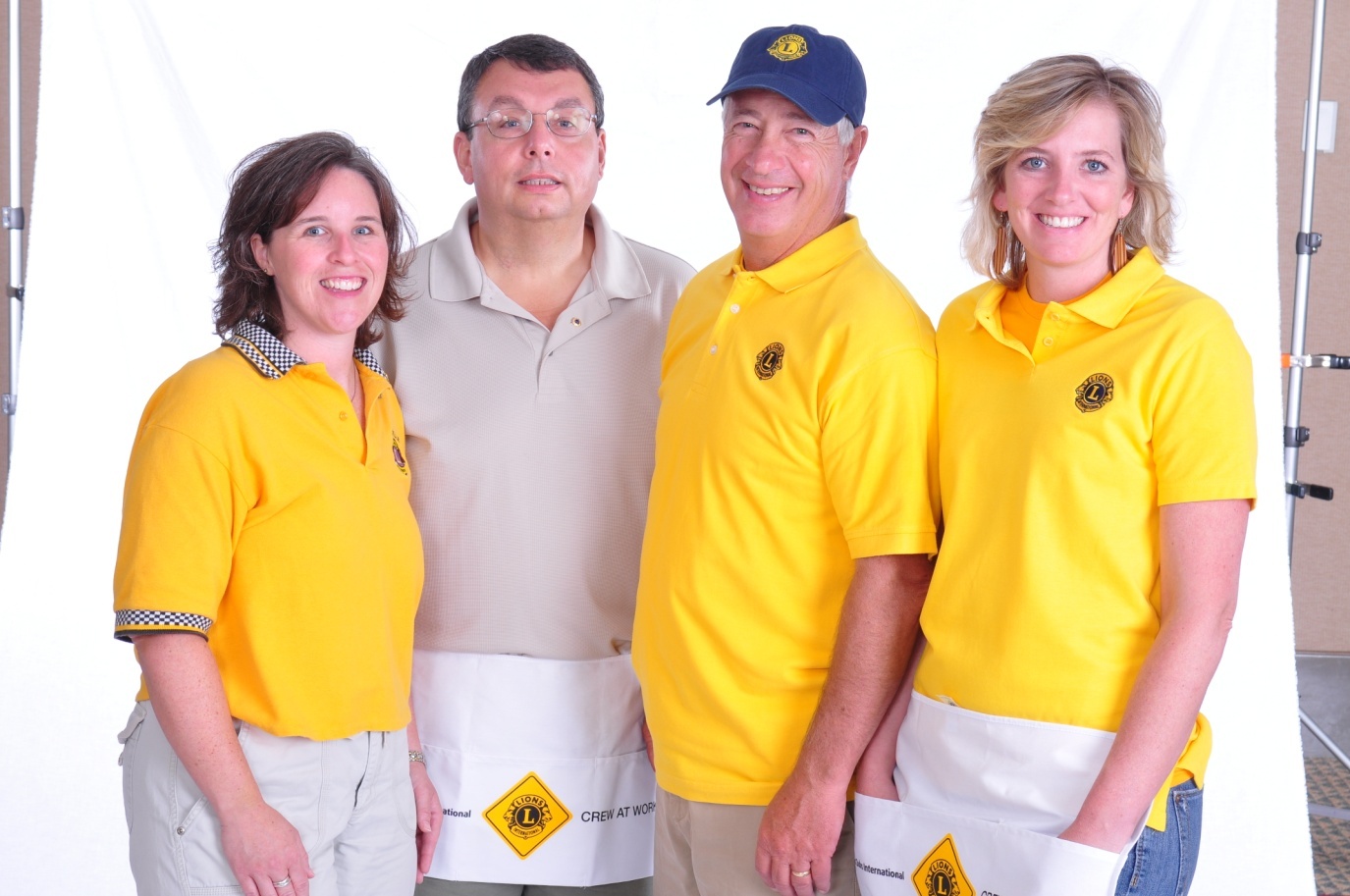 Vision Statement: To be the global leader in community and humanitarian service.
Mission Statement: To empower volunteers to serve their communities, meet humanitarian needs, encourage peace and promote international understanding through Lions clubs.
Motto: “We Serve”
Code of Ethics: LCI has a code of ethics which set the standard that Lions should aspire to adhere to.
Purposes: LCI has a list of purposes to convey why Lions clubs exist.
Who Lions Are
Motto: “We Serve”

Five Pillars of Lions Clubs
               Vision			      Diabetes
               Hunger			      Childhood Cancer
               Environment
WE SERVE  (1954)

WHEREVER THERE’S A NEED—THERE’S A LION

WE CHANGE PEOPLE’S LIVES!
LIONS MOTTOS
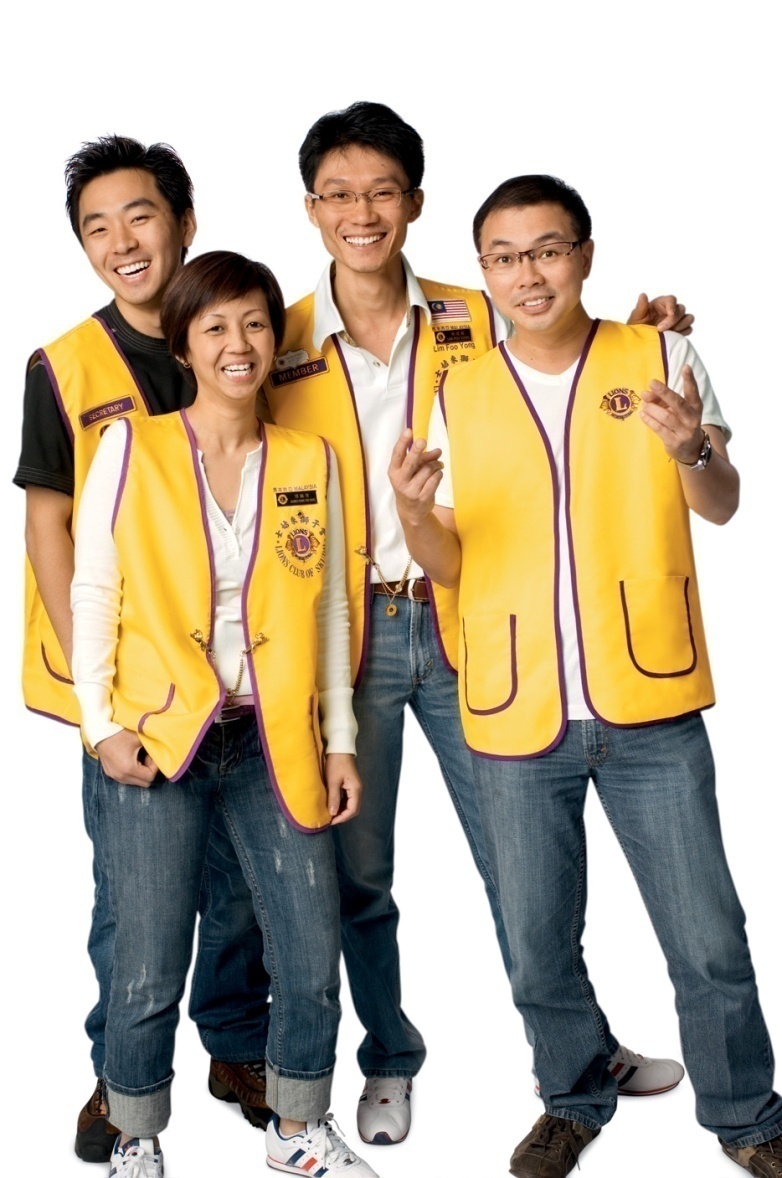 L:   Liberty
I:    Intelligence
O: Our 
N:  Nation’s
S:   Safety
LIONS SLOGAN
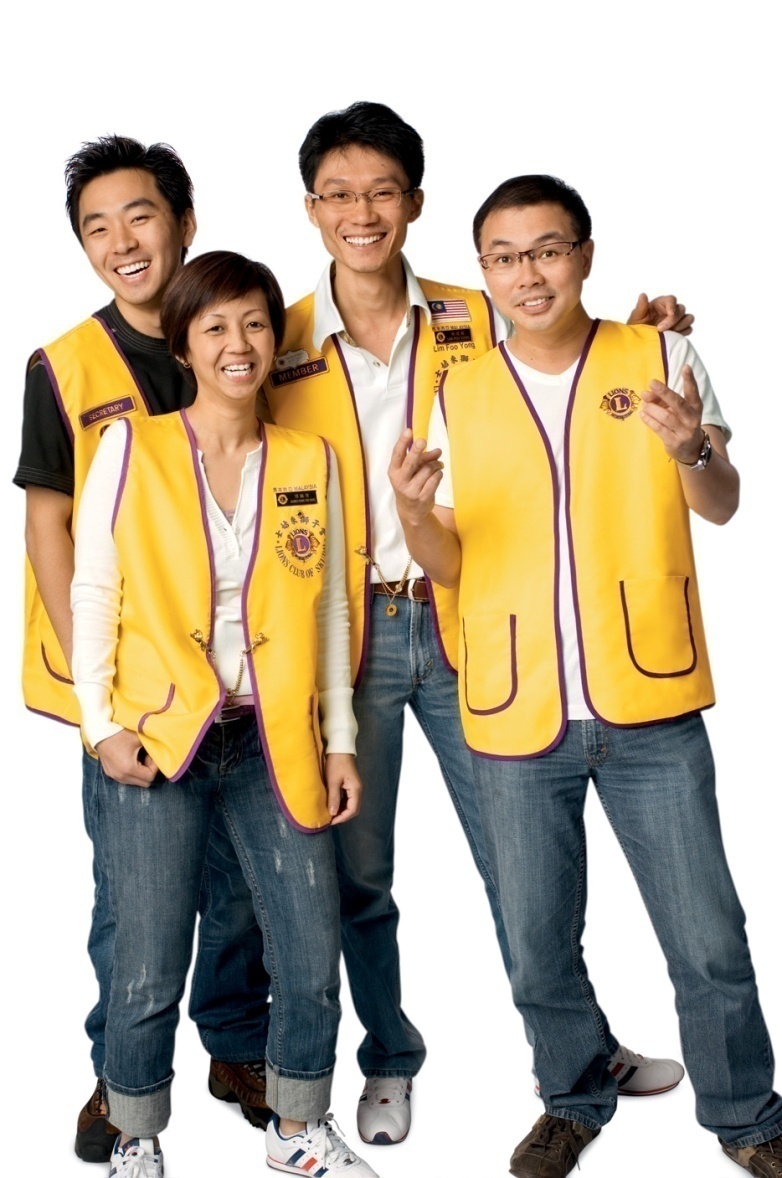 The benefits of Lions Clubs membership are numerous, and include:
Helping those in need
Making a difference in your community
Having an impact on those in need worldwide
Developing leadership skills
Enhancing communication skills
Utilizing planning and organization skills
Working hands-on to meet community needs
Meeting new people
Opportunities to network
Opportunities to travel
Membership
Lions Clubs International
Name and Logo
The Lions logo consists of a gold “L” on a blue field surrounded by a gold circle. 
On either side of the circle is the profile of a Lion’s Head, one looking back upon a proud past, and the other looking optimistically toward the future.
The official name of the association is 
“The International Association of Lions Clubs,” or simply 
“Lions Clubs International,” (LCI).

The name “LIONS’ was chosen in 1917
on a secret ballot over several others because 
 the Lion stood for: 
STRENGTH; COURAGE; FIDELITY; and VITAL ACTION
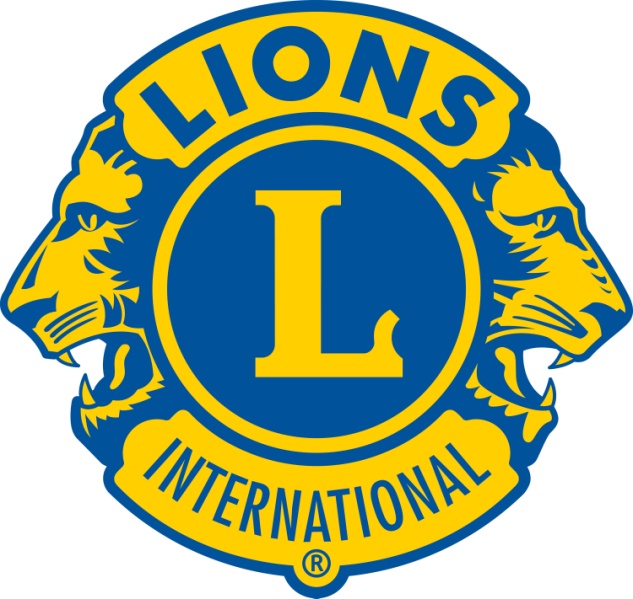 Lions Clubs History
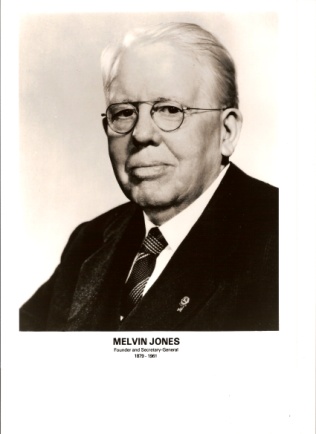 Lions Clubs History: Today
Organizational Structure
There are 750 districts with 35 or more clubs and at least 1,250 members in each district.
Each district has a district governor
Multiple districts are formed by two or more districts within a territory.
Our Multiple District: 5M
Our District: 5M10
[Speaker Notes: Trainer Tip: Consider adding additional information about your district and multiple district, such as the district governor’s name and the boundaries of your district and multiple district.]
District and Multiple District
International: Two Countries—Canada & United 
       States
2nd Largest Multi-District in North America—Minnesota; Manitoba; & NW Ontario
 Two International Districts (Clubs in one District—
        But clubs in Canada & U.S.
12 Districts – 5M1, 5M2, 5M3, 5M4, 5M5, 5M6, 5M7, 5M8, 5M9, 5M10, 5M11, 5M13
More than 665 Clubs
More than 22,000 members
Multiple District 5M
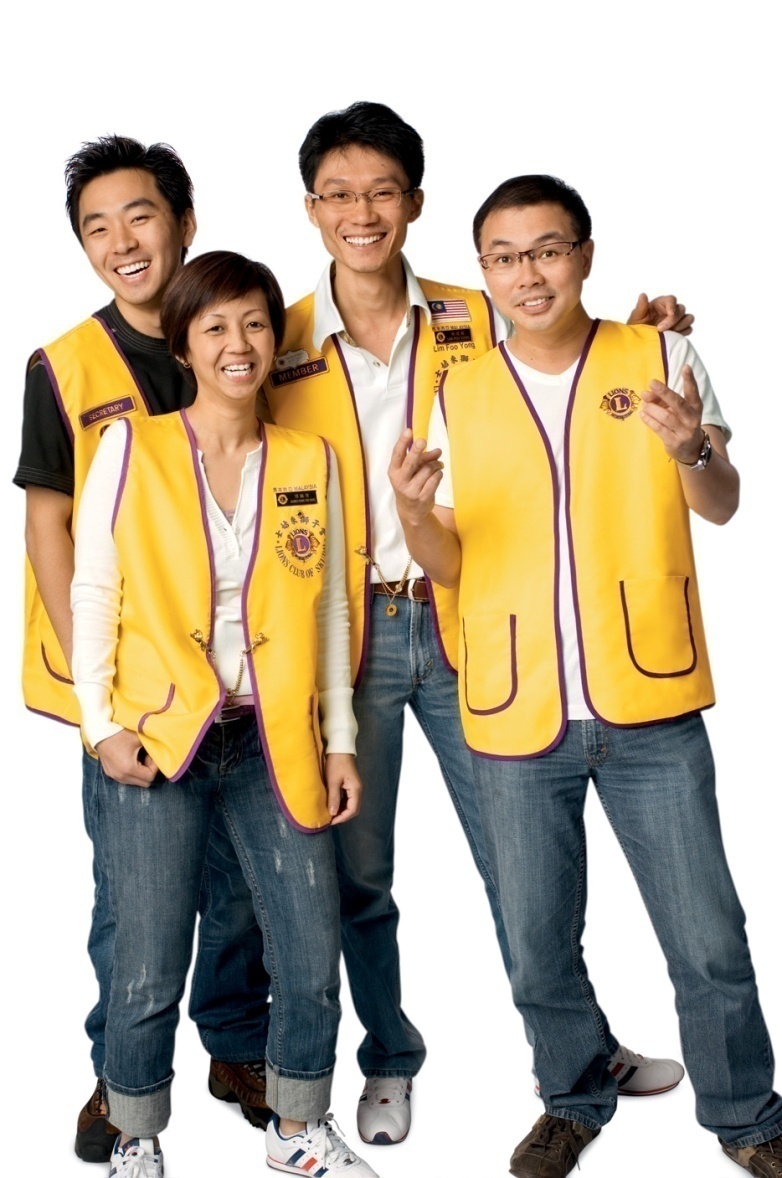 Geographically Second Largest District in North America
18 Clubs in Ontario/ 32 Clubs in Minnesota
3 Regions – 8 Zones 
45 Lions Clubs
4 Leo Clubs & 3 Campus Clubs 
1,264 Lions Members, up from 1,188 7-1-18
Largest Clubs – Bemidji (107), Emo & District, Ontario (81),
    Cap Baker in Grand Rapids (76) and Duluth (76)
 Smallest Clubs – Ely (8), Pickle Lake (7), Marathon (3)
District 5M10: Minnesota & NW Ontario
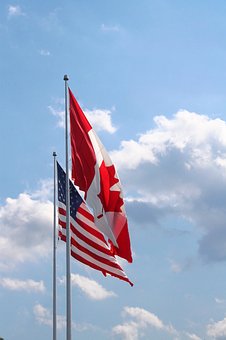 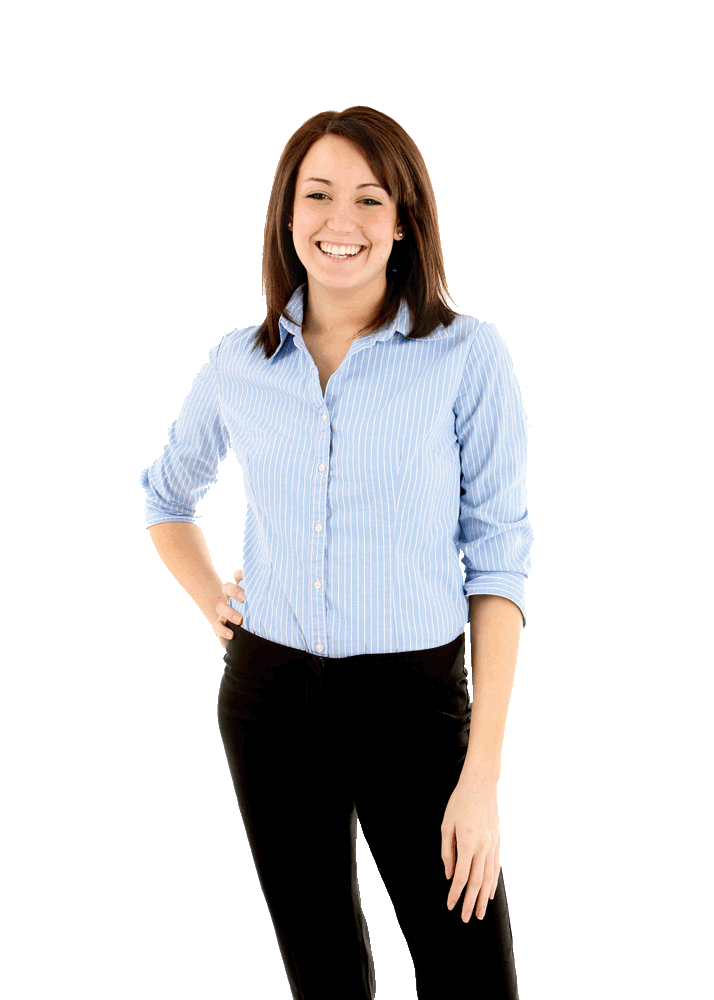 Club Social Events
One or more annual Fundraising Events
Donations to a variety of Charitable Causes
Community Service Projects
Collaboration with other organizations
Traditions: Lions Clubs
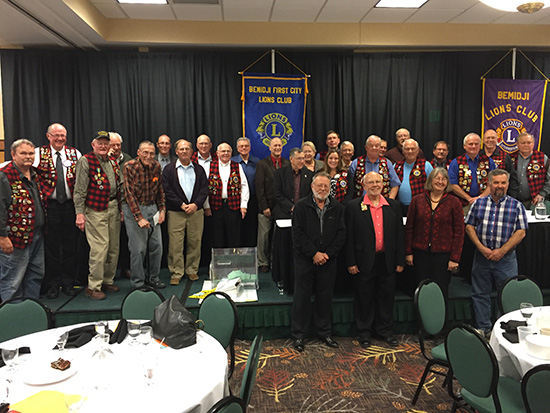 District 5M10 Mid-Winter Conventions: Late January
Multiple District MD5M Conventions:—April 
International Convention: June or July
Traditions: 5M10 Lions Club
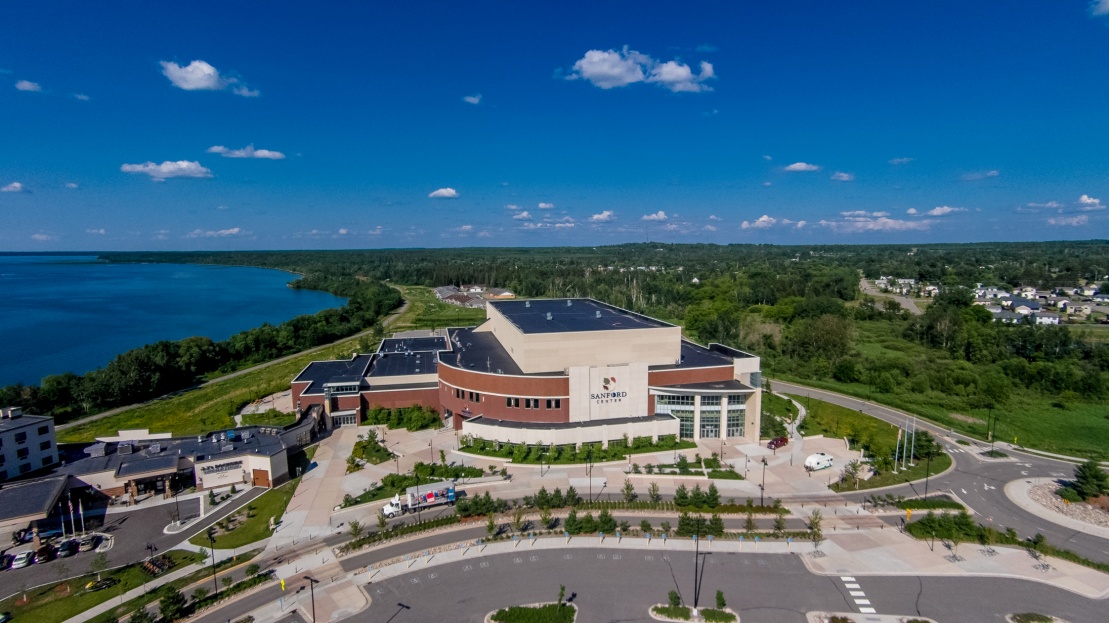 Each club has the option of appointing a nomination committee. Each Lions Club Nominates and Elects Officers according to their Constitution & By-laws and traditions.
Some Club officers are elected annually; some every two years; some serve more than two years. 
The nomination committee selects
 candidates
The clubs vote in March-May
The term begins July 1st
Elections: 5M10 Lions Clubs
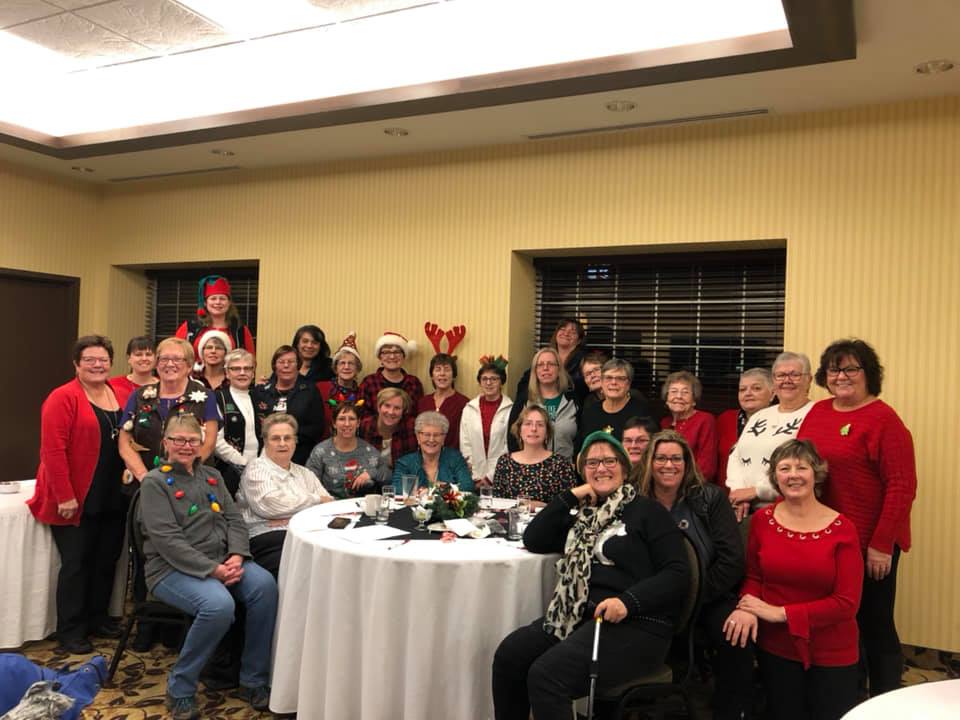 Fundraisers:
Each Lions club has different fundraising        traditions. Examples in 5M10 include: pancake days; BBQ meal days; community meals; Cash & Grand prize raffles
Fundraising Activities
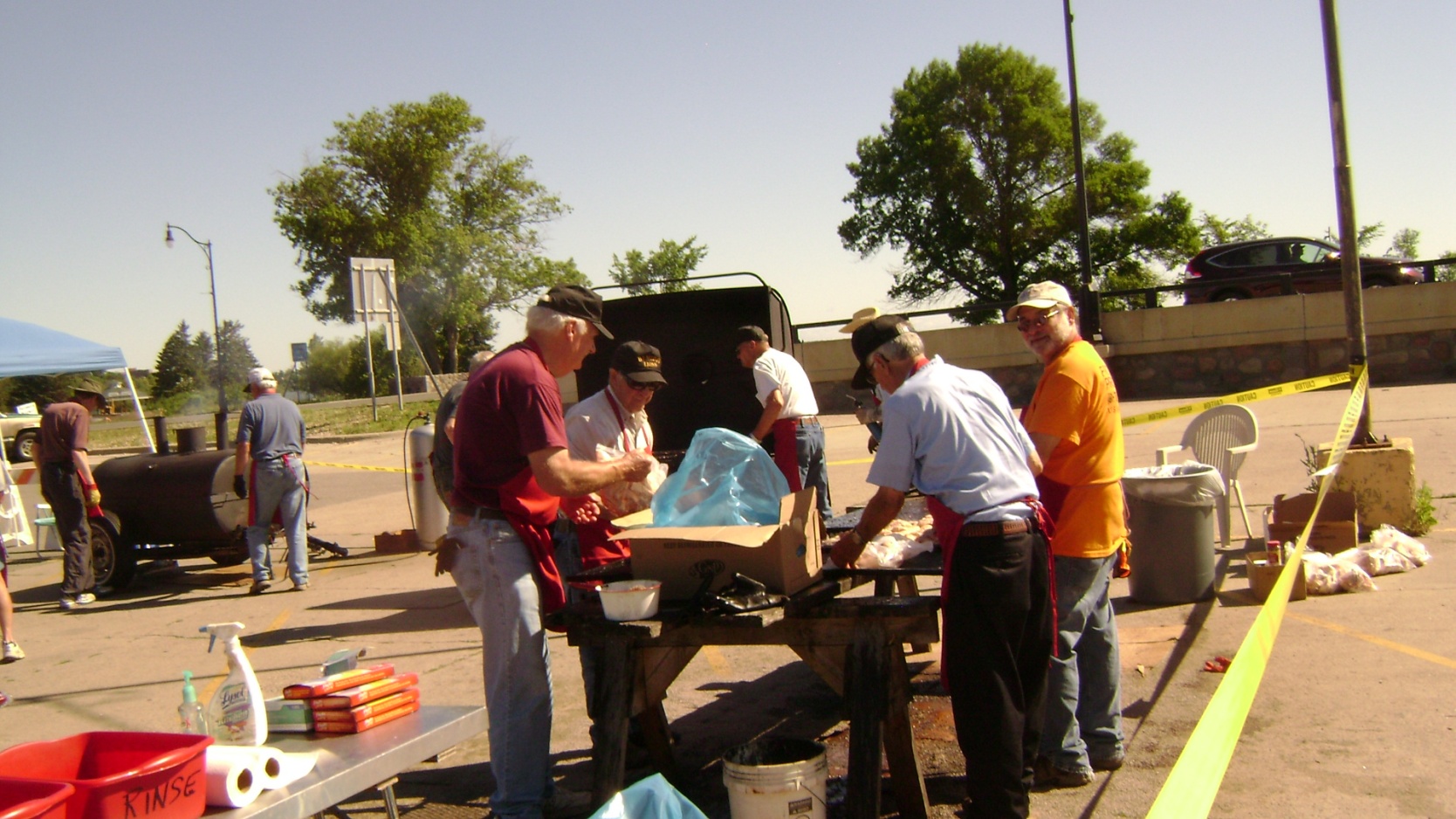 [Speaker Notes: Trainer Tip: Consider adding photos from the projects to the slide if they are available.]
Always Looking For New 
Service Projects:
Vision Screening (e.g. Kidsight) 
Highway/Community Cleanup
Used Eyeglasses & Hearing Aides Collection
Holiday Season Bell Ringing and Gifts
 for Needy
Walk for Guide Dogs Day
Tree Planting & Disaster Relief
Volunteering at local schools
Service Activities
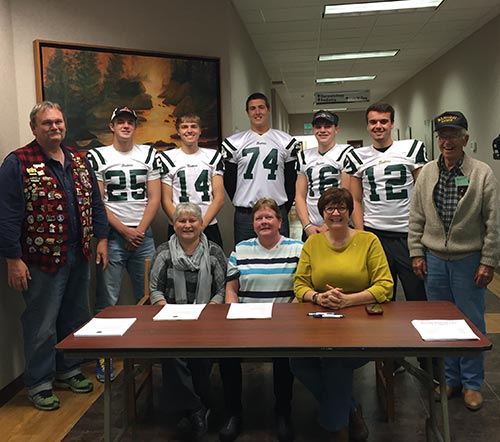 Lions International (Minnesota)
LCIF & Melvin Jones Awards
MN Lions Vision Foundation (1960)
MN Hearing Foundation (1973)
MN Diabetes Foundation (2009)
MD5M Lions Childhood Cancer Foundation of MN (2019)
Lions Leader Dogs (1939)
Lions Can-Do Canines
Organizations & Charities Supported:
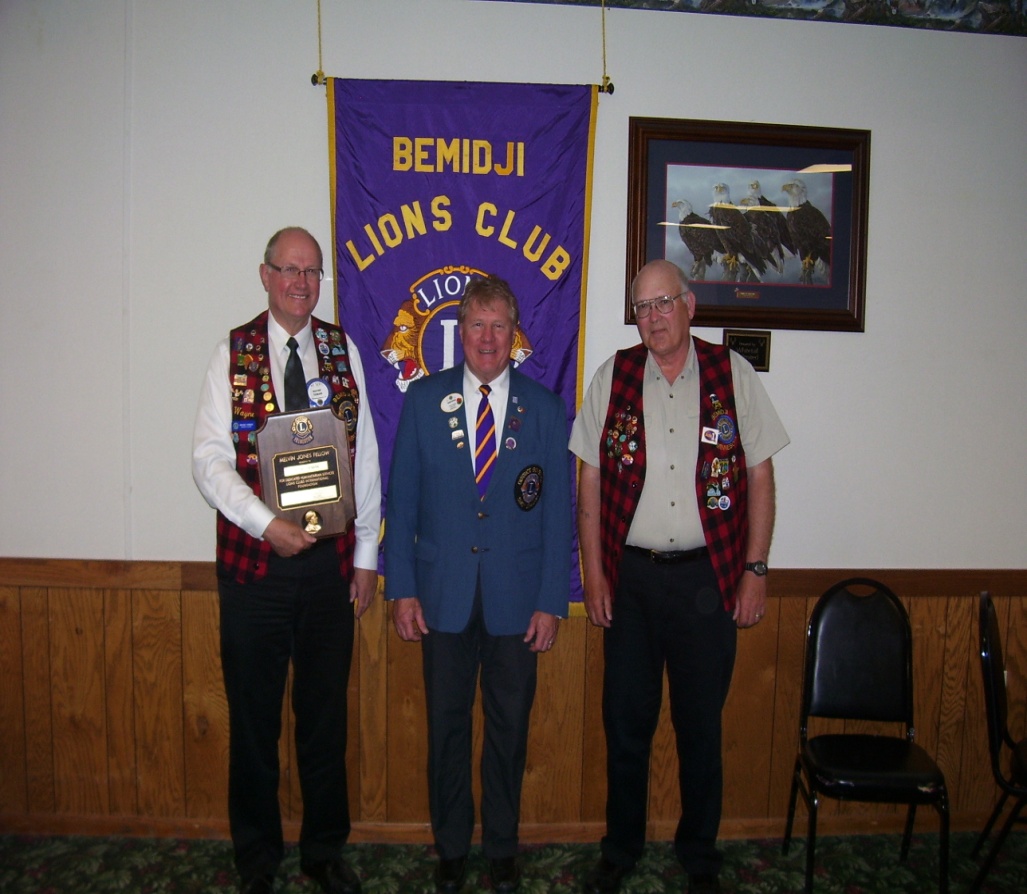 Lions International (Ontario)
LCIF or Lions of Canada Fund for LCIF & Melvin Jones Awards
Lions Eyebank of Manitoba & NW Ontario
Canadian Nat’l Institute for the Blind
Canadian Diabetes Foundation 
Lions Foundation of Canada (Dog Guides)
Organizations & Charities Supported:
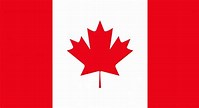 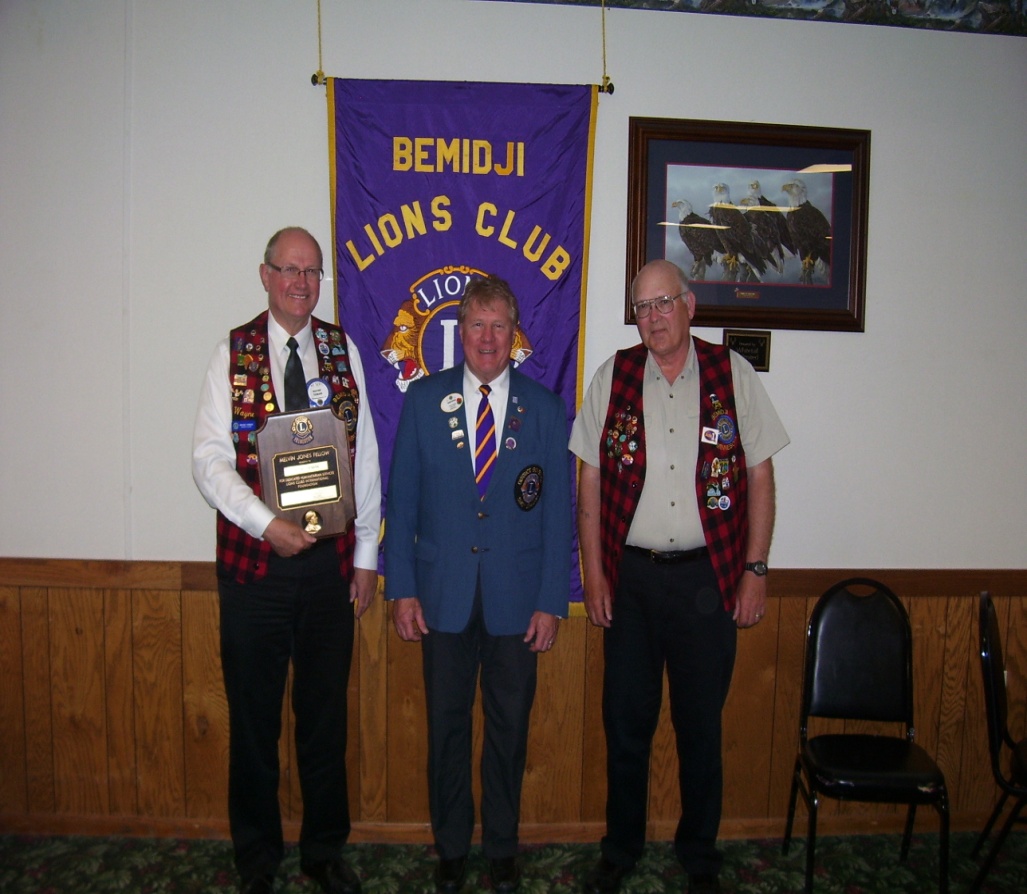 Ask One 
Ask Family & Friends
Contact community businesses & other 
non-profit organizations 
Conduct Membership Recruitment Drives & 
Contests
Publicize Your Lions Club
Lions Member Recruitment
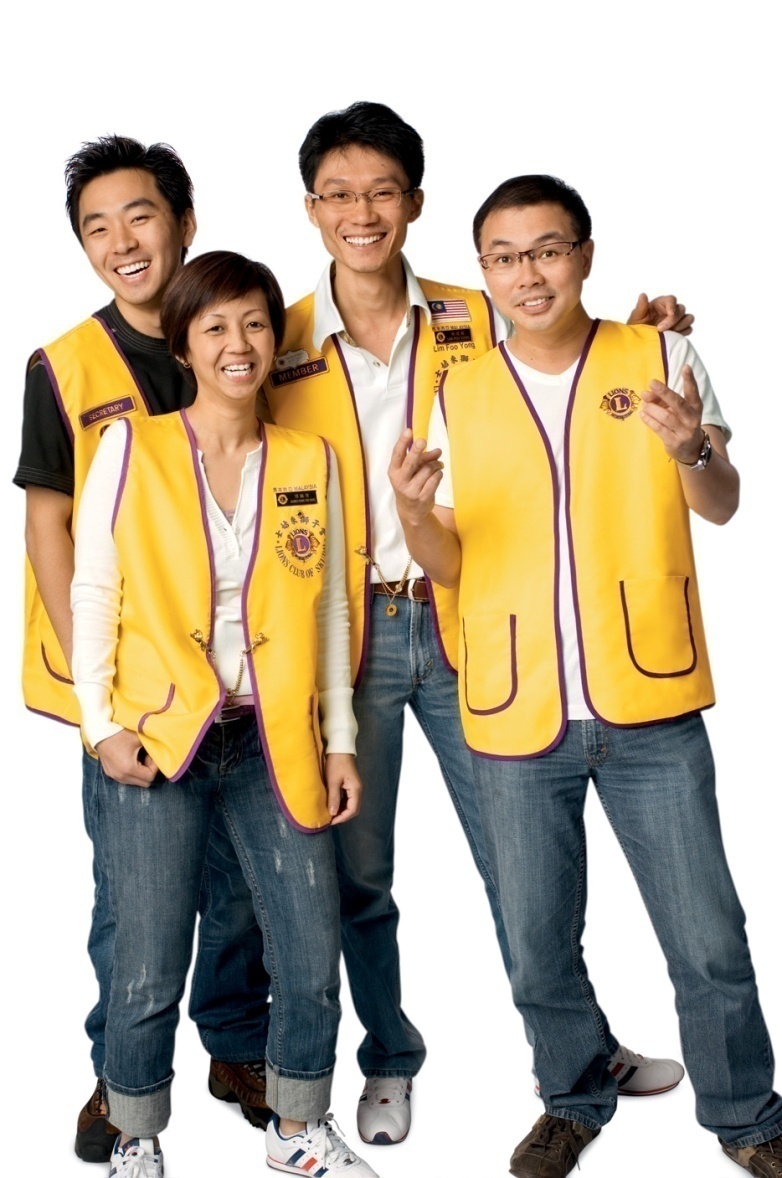 Member Mentoring
Sponsors of new members need to regularly communicate with members they have sponsored
Ask members to share areas of interest, expertise, and things that they are passionate about
Visit LCI Website: Membership Development/Basic Mentoring Guide.
Website: https://lionsclubs.org/resources-for-members/resource-center
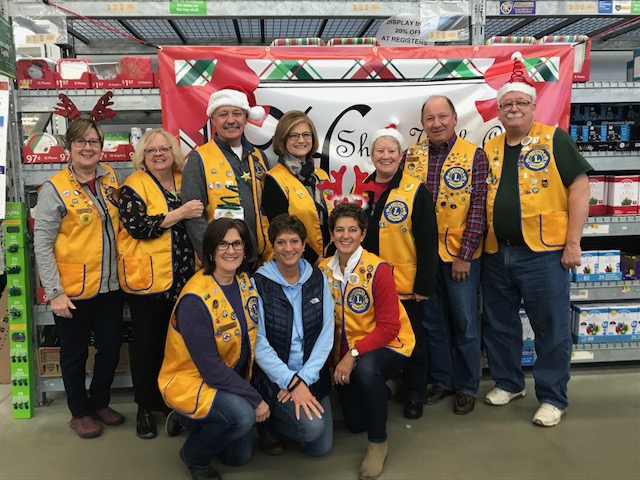 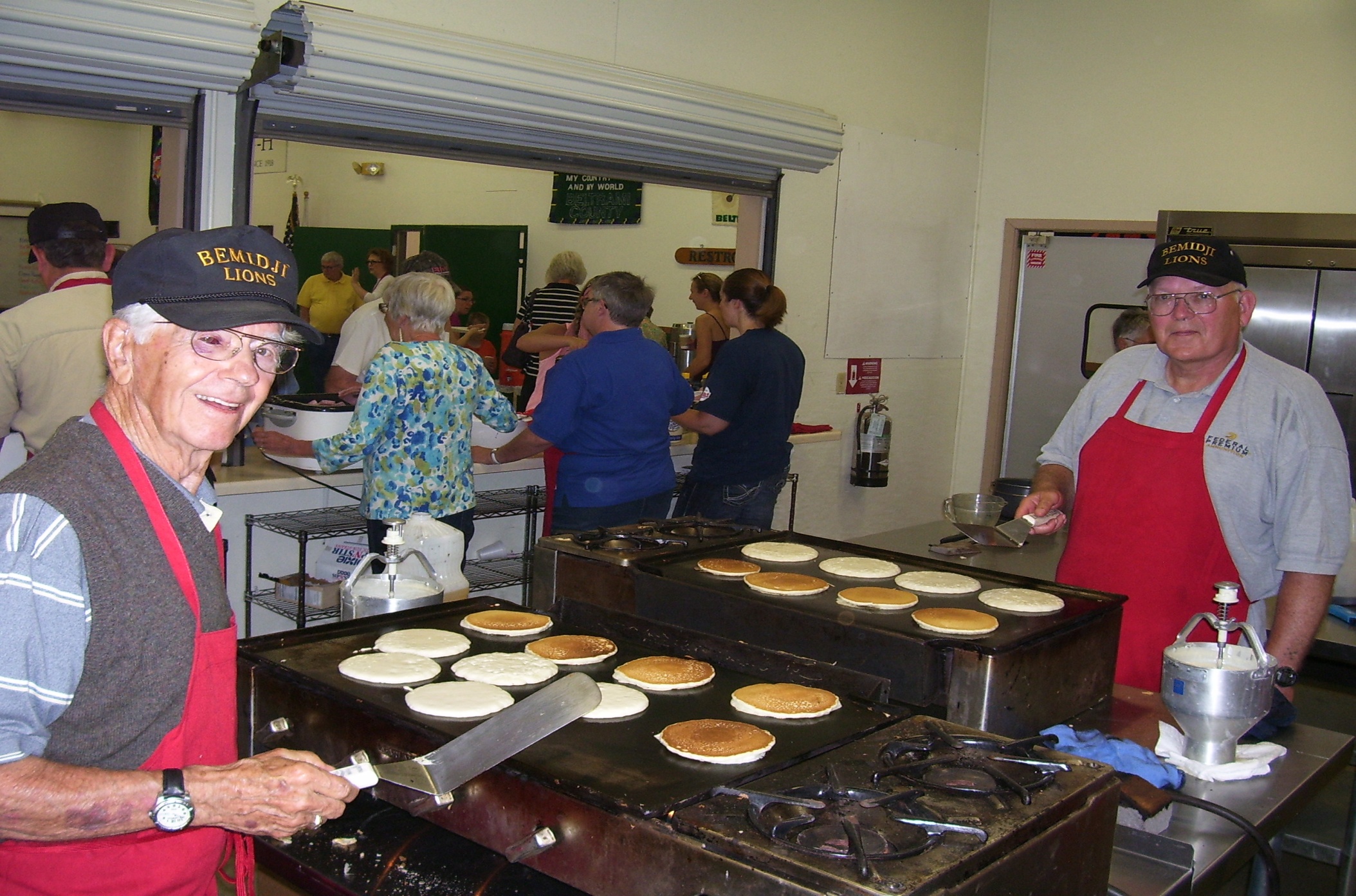 Member Orientation
Any Questions?